
LUYỆN TẬP CHƯƠNG 1: CÁC LOẠI HỢP CHẤT VÔ CƠ
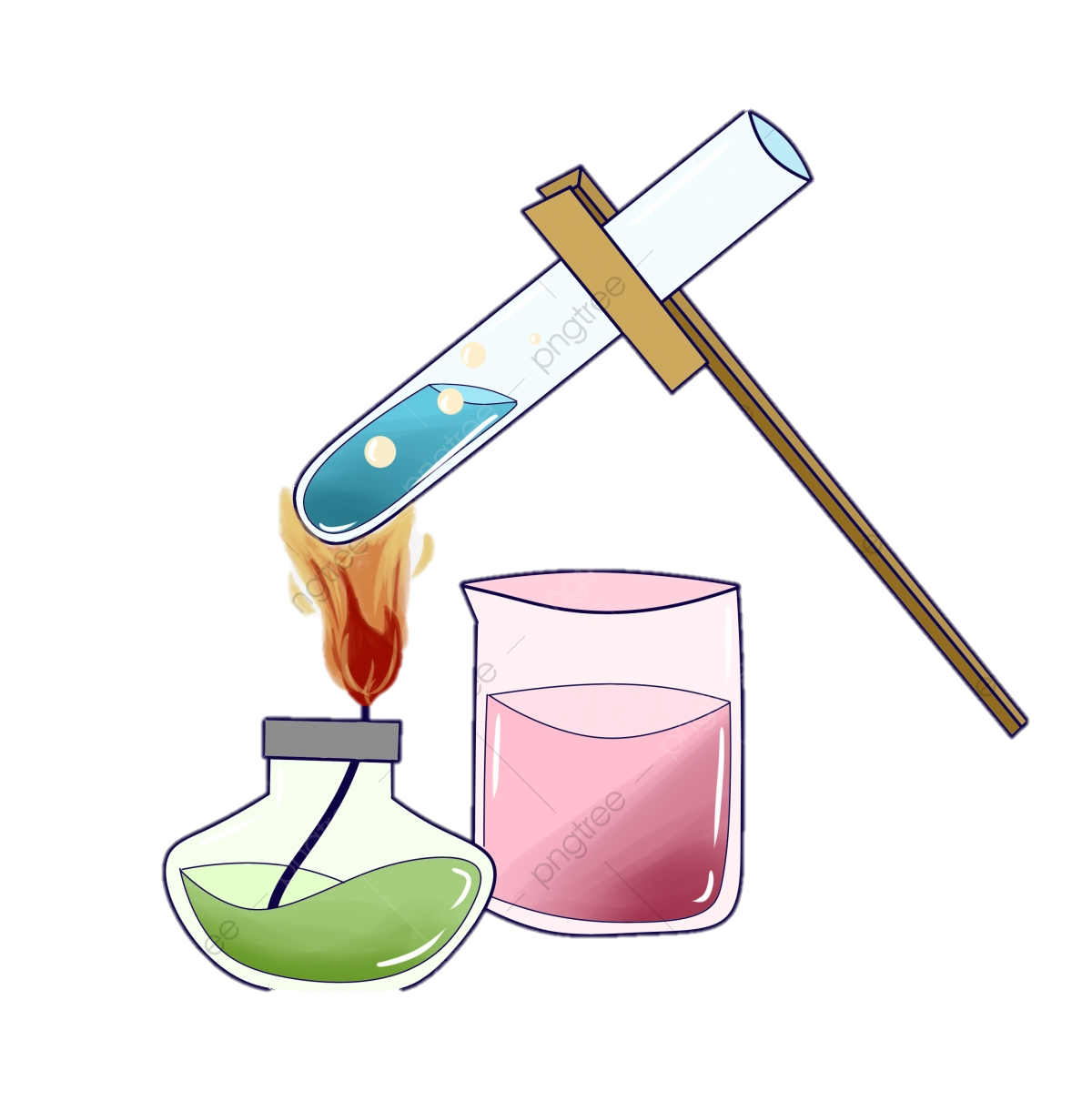 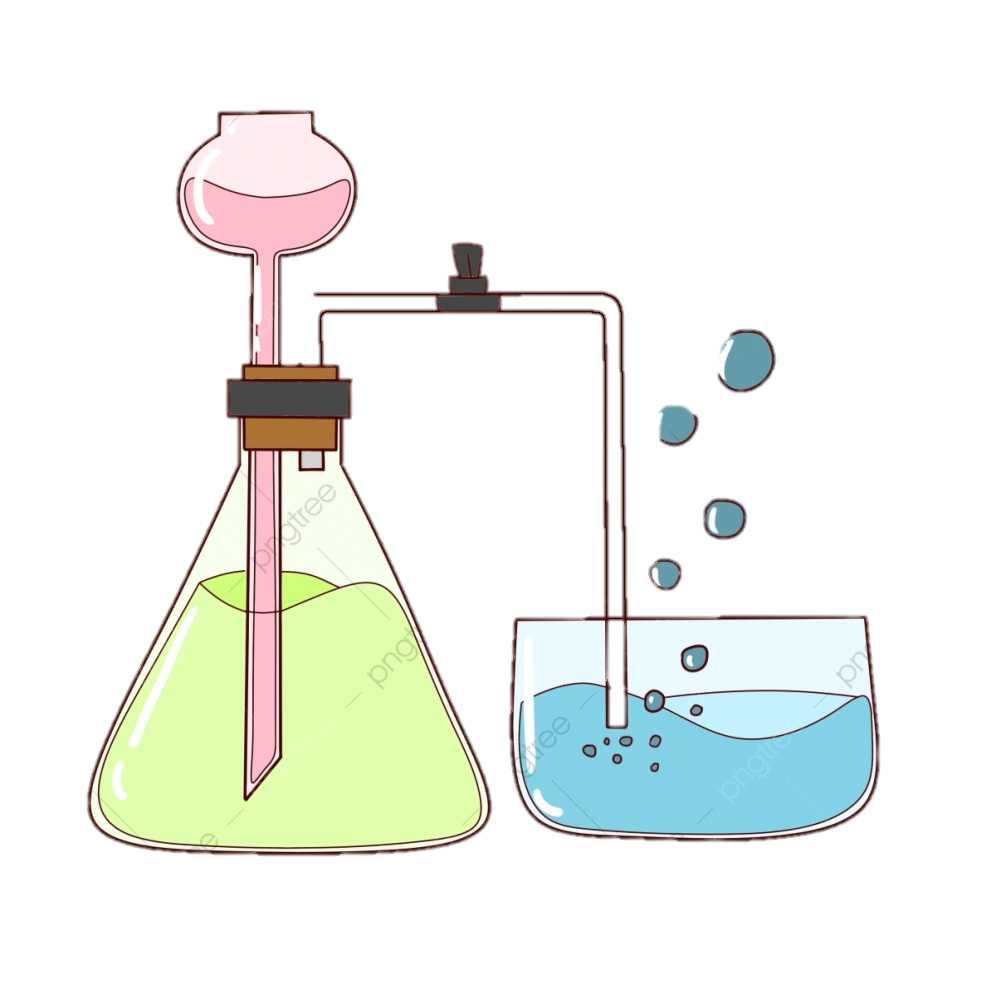 
CÁC HỢP CHẤT VÔ CƠ
Basic oxide
Acidic oxide
I. KIẾN THỨC CẦN NHỚ
1. Phân loại các hợp chất vô cơ
BASE
MUỐI
OXIDE
ACID
Acid có O
Acid ko có O
Muối trung hòa
Base tan
Base ko tan
Muối acid
CuO
MgO
SO3
N2O5
KOH
Ba(OH)2
Mg(OH)2
Zn(OH)2
HNO3
H3PO4
KHSO4
Mg(HCO3)2
HBr
HCl
K2SO4
MgCO3

BASIC OXIDE
ACIDIC OXIDE
MUỐI
BASE
ACID
2. Tính chất hoá học của các loại hợp chất vô cơ
+Acid
+dd base
+ Acidic oxide
+Basic oxide
+ Nước
+ Nước
II. BÀI TẬP 1
OXIDE
Muối
BASIC OXIDE
ACIDIC OXIDE
MUỐI
BASE
ACID
I. KIẾN THỨC CẦN NHỚ
2. Tính chất hoá học của các loại hợp chất vô cơ
+Dd base
+Acid
+ Acidic oxide
+ Basic oxide
Nhiệt 
Phân 
hủy
+ Nước
+ Nước
+Acid
+ Acidic oxide
+Muối
II. BÀI TẬP 1

BASE
BASIC OXIDE
ACIDIC OXIDE
MUỐI
BASE
ACID
I. KIẾN THỨC CẦN NHỚ
2. Tính chất hoá học của các loại hợp chất vô cơ
+Acid
+Dd base
+ Acidic oxide
+ Basic oxide
Nhiệt 
Phân 
hủy
+ Nước
+ Nước
+Acid
+ Kim loại
+ Base
+Acidic oxide
+ Basic oxide
+Muối
+ Muối
II. BÀI TẬP 1

muối + nước
ACID
muối +  nước

BASIC OXIDE
ACIDIC OXIDE
MUỐI
BASE
ACID
2. Tính chất hoá học của các loại hợp chất vô cơ
+Dd base
+Acid
+Basic oxide
+ Acidic oxide
+ Nước
Nhiệt 
Phân 
hủy
+ Acid
+ Nước
+ Base
+Kim loại
+Acid
+ Basic oxide
+ Acidic oxide
+Base
+Muối
+Muối
II. BÀI TẬP 1
MUỐI

II. BÀI TẬP CỦNG CỐ
Bài tập 1:
Viết phương trình hóa học cho những chuyển đổi hóa học sau:
(2)
(4)
(3)
(5)
CuO
(1)
Cu(OH)2
Cu(NO3)2
CuSO4
CuCl2
CuO
(6)
Cu

Bài tập 2: Bằng phương pháp hóa học nhận biết 4 dung dịch : HCl, MgSO4, MgCl2, NaOH chứa trong 4 lọ mất nhãn.
HCl
NaOH
Muối
1
2
3
4
BaCl2
Bài tập 2: Bằng phương pháp hóa học nhận biết 4 dung dịch: HCl, MgSO4, MgCl2, NaOH chứa trong 4 lọ mất nhãn.
MgSO4
MgCl2
HƯỚNG DẪN VỀ NHÀ

- HS ghi các nội dung có biểu tượng            vào vở.
- Làm các BT vào vở và chụp hình nộp vào phần BT trên trang lophoc.
- Ôn lại TCHH của Oxide, Acid, Base, Muối, Mối quan hệ giữa các hợp chất vô cơ => chuẩn bị KT giữa học kì I.